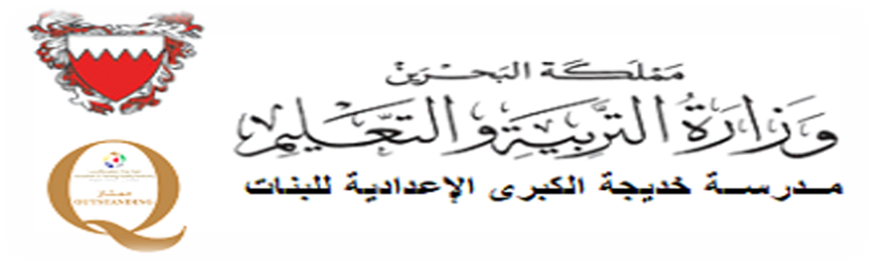 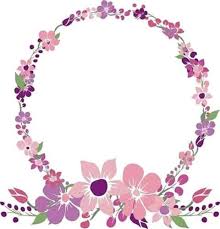 بكل الحب والتفاؤل 
نبدأ اللقاء الأسبوعي
اهلا وسهلا بكن 
في حصة  التربية الأسرية  للصف الثالث الاعدادي الفصل الدراسي الثاني للعام الدراسي2022/2021
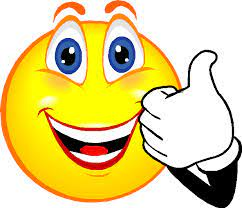 مديرة المدرسة أ. إيمان المحميد
معلمة المادة أ. جيهان الشهاوي
المديرة المساعدة  أ. أنوار الجودر
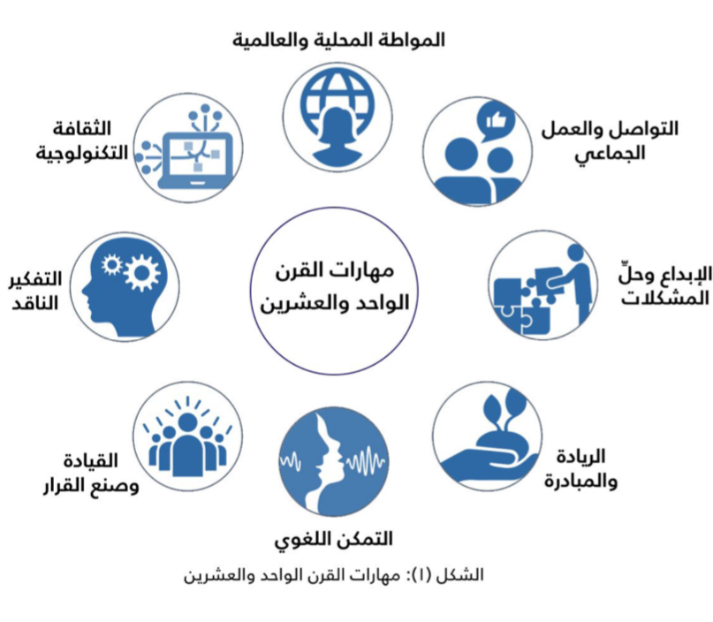 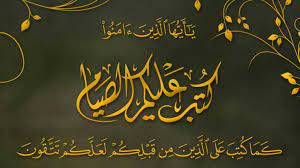 الطالبة : سلمى ناصر
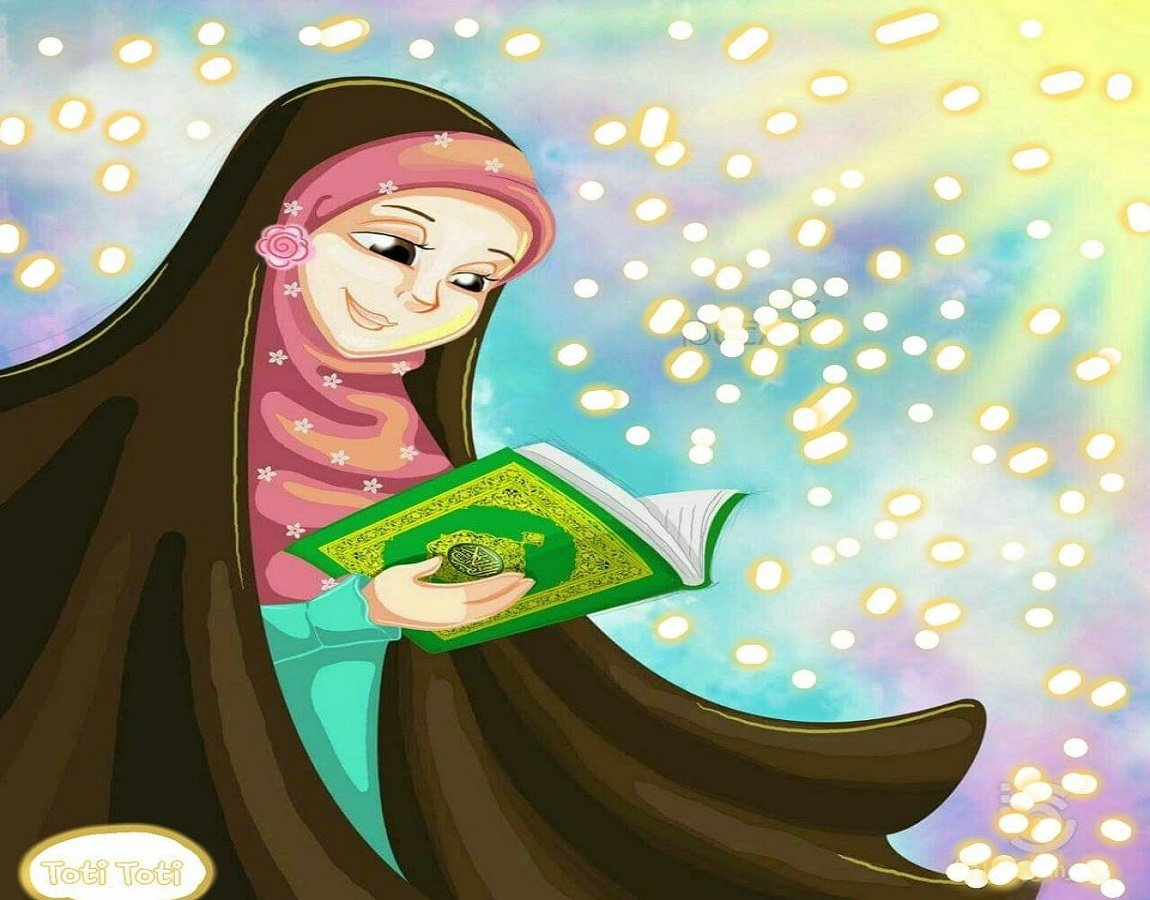 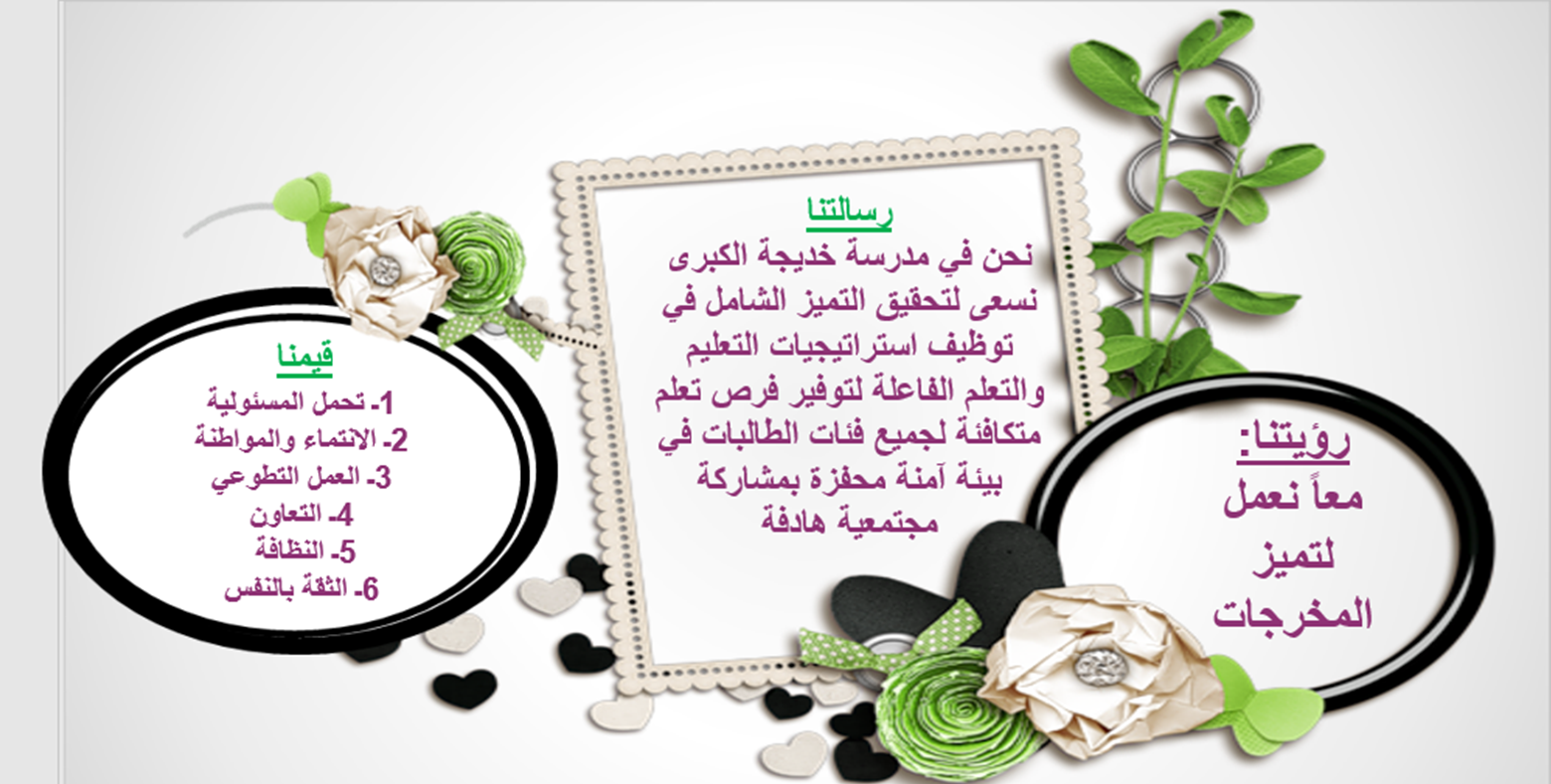 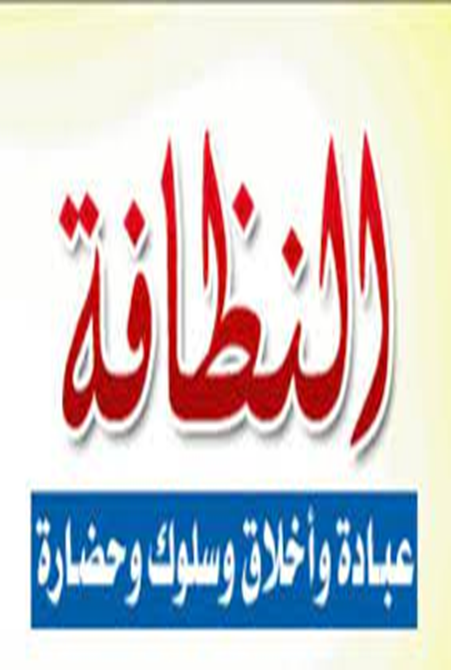 اتفاقية الصف الافتراضي (الطالبة يارا ياسر)
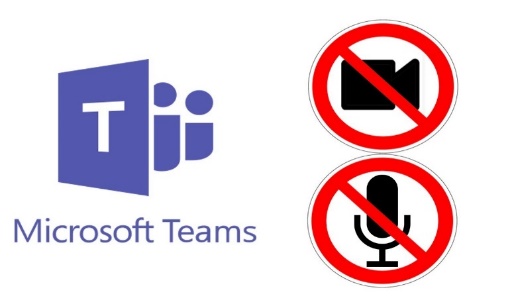 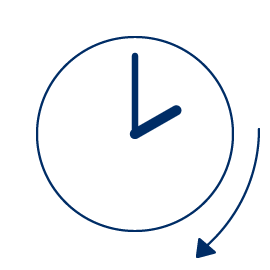 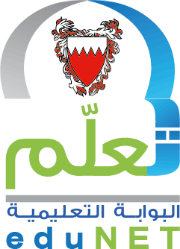 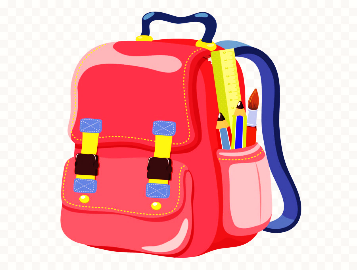 استخدم البوابة التعليمية
الالتزام بوقت الحصه
اتاكد من اغلاق الميكرفون والكاميرا
احضر  ادواتي قبل بدء الحصة دفتر وقلم
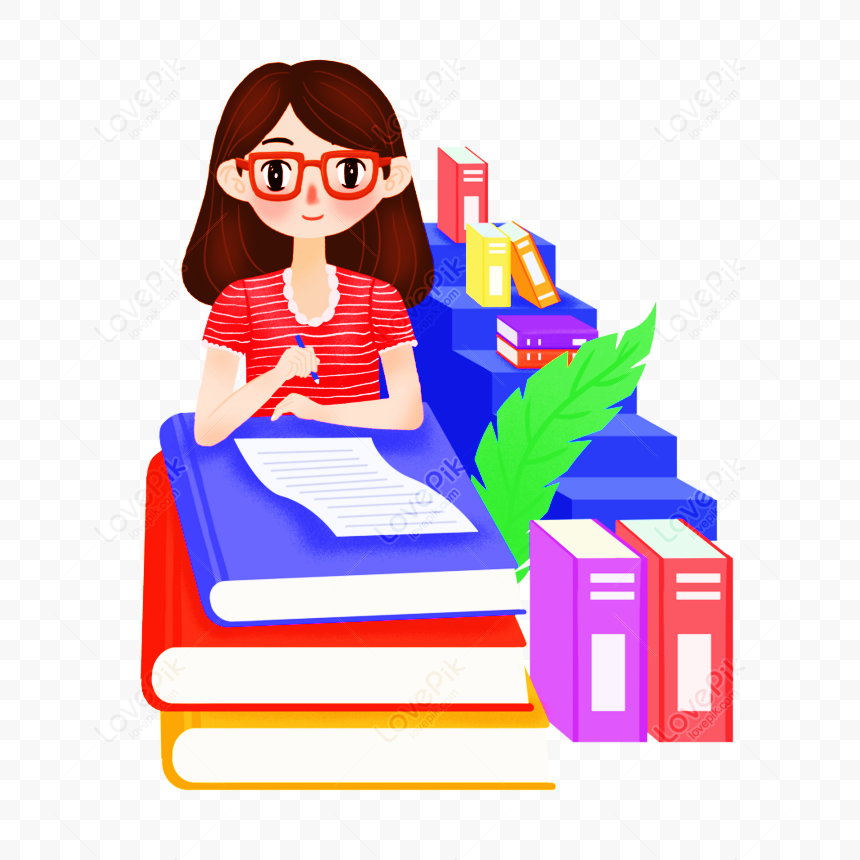 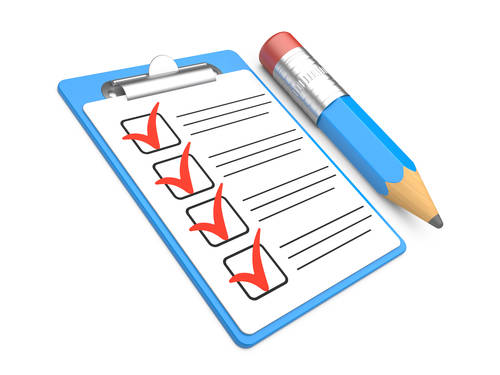 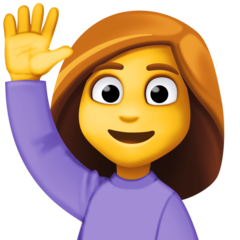 استخدم ايقونة رفع اليد للمشاركة
انجز المهام المطلوبة خلال الحصه
الجلوس في مكان هادىء ومناسب
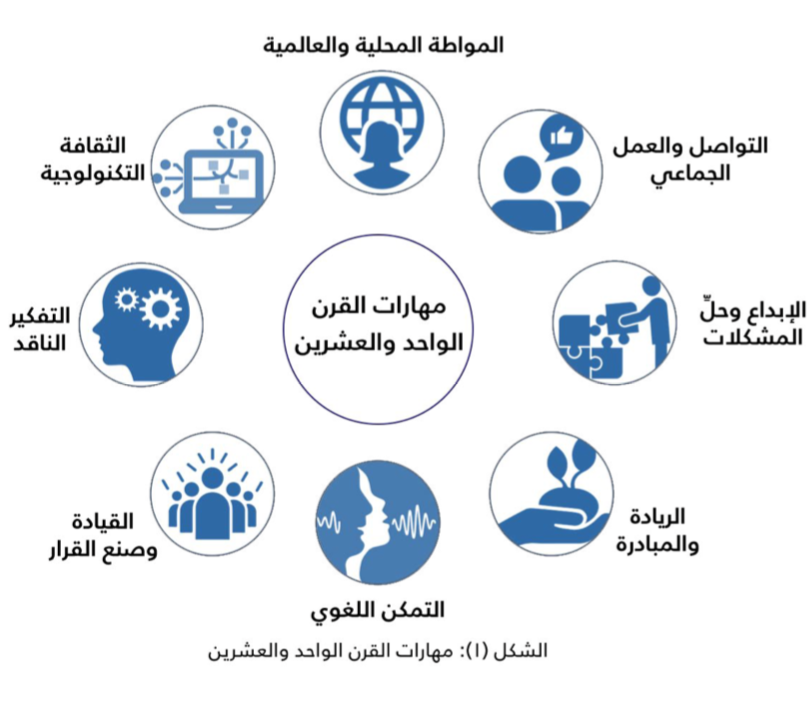 النشاط الاستهلالي
:ضع أسئلة لكل من الإجابات التالية
End
1
2
3
4
5
6
7
8
9
10
11
12
13
14
15
16
17
18
19
20
21
22
23
24
25
26
27
28
29
30
31
32
33
34
35
36
37
38
39
40
41
42
43
44
45
46
47
48
49
50
51
52
53
54
55
56
57
58
59
60
1ـ جاهزة للأكل ـ جاهزة للخبز ـ جاهزة للخلط 
  
 2ـ الدقيق ـ السوائل ـ السكر ـ المادة الدهنية ـ البيض ـ المادة الرافعة ـ الملح.
3ـ العجائن والمعجنات
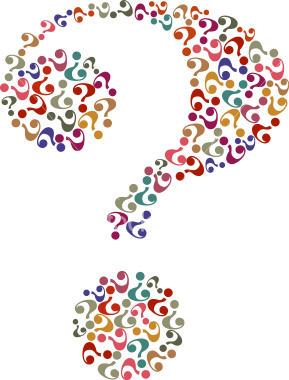 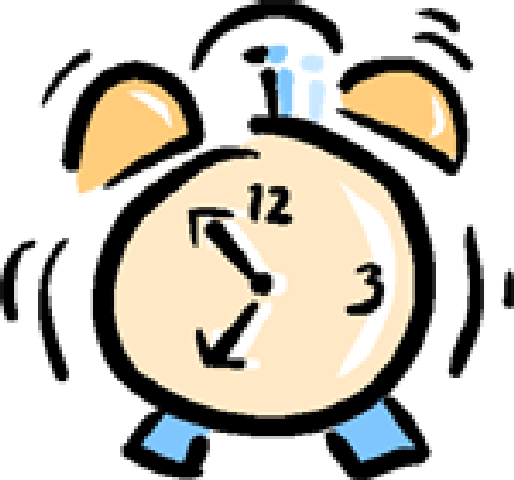 5
[Speaker Notes: ماهي الأشكال التي تباع بها المعجنات؟ـ           أ\كري المكونات الأساسية للمعجنات؟       ما اسم درس اليوم ؟]
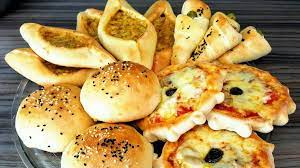 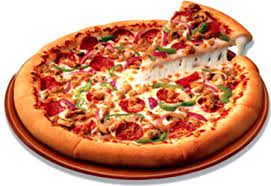 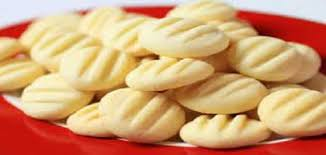 العجائن والمعجنات1))
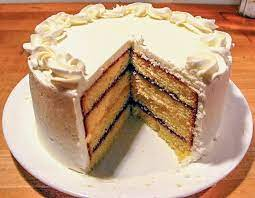 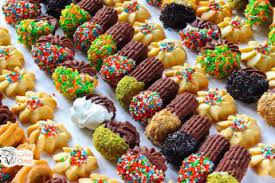 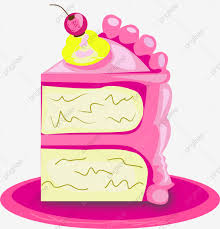 أهداف درس ( العجائن والمعجنات1)
المواد الأساسية التي تدخل في عمل العجائن والمعجنات.
أنواع المواد الرافعة المستخدمة في العجائن والمعجنات..
أنواع العجائن والمعجنات
محاور الدرس
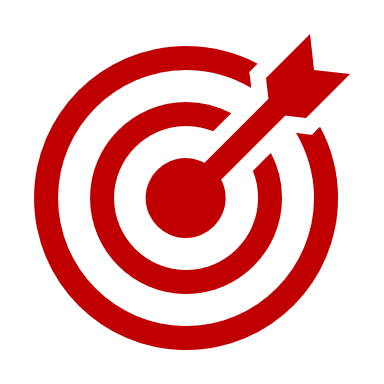 في نهاية الدرس ستكون الطالبة قادرًة على أن:
3ـ تقسم العجائن والمعجنات إلى أنواع حسب الاستخدام
2ـ تقارن بين أنواع المواد الرافعة المستخدمة في العجائن والمعجنات.
1ـ تعدد المواد الأساسية التي تدخل في عمل العجائن والمعجنات.
العجائن والمعجنات
المقدمة
إننا نشترى معظم منتجات الحبوب المخبوزة من الأفران ومتاجر بيع الأغذية، إلا أن إعداد أصناف الخبز والفطائر 
( والبسكويت ) في المنزل متعة ، وتقاس مهارة من يجيد الطهو عادة بمقدرته على إعداد العجائن والفطائر، وهي تتوافر بعدة أشكال مختلفة منها:
جاهزة للخلط
جاهزة للأكل
جاهزة للخبز
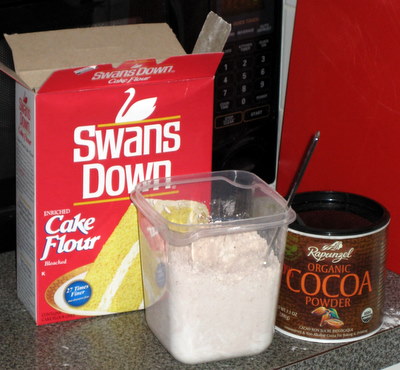 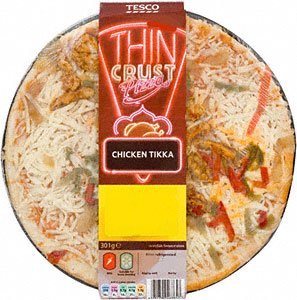 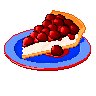 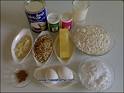 المواد الأساسية التي تدخل في عمل العجائن والمعجنات تشمل :
الدقيق ـ السوائل ـ السكر ـ المادة الدهنية ـ البيض ـ المادة الرافعة ـ الملح.
المواد الأساسية التي تدخل في عمل العجائن والمعجنات
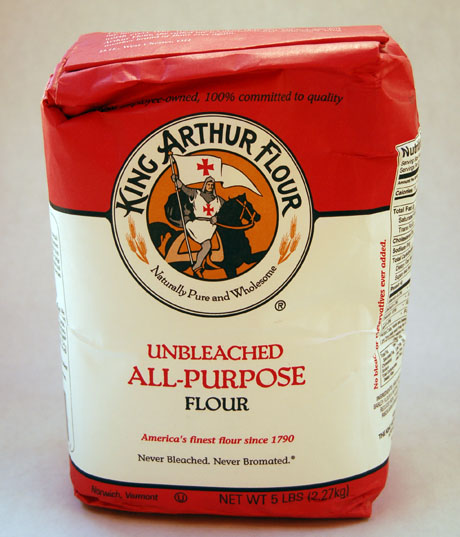 الدقيق : ينتج الدقيق من عدة أصناف من الحبوب، ولكن دقيق القمح هو أكثرها استخداماً في المخبوزات، ويتوافر في الأسواق المحلية أنواع  مختلفة من الدقيق منها :
الدقيق الأبيض، والدقيق المتعدد الأغراض، والدقيق المضاف إليه المواد الرافعة، والدقيق الأسمر ( وهو المحتوي على النخالة).
الدقيق
السكر :  وهو إما أن يكون على شكل مسحوق ( بودر) أو على شكل حبيبات ناعمة أو خشنة وهناك أيضا السكر البني ويستخدم في بعض الوصفات ويكون كذلك إما على شكل مسحوق أو حبيبات ناعمة أو خشنة.
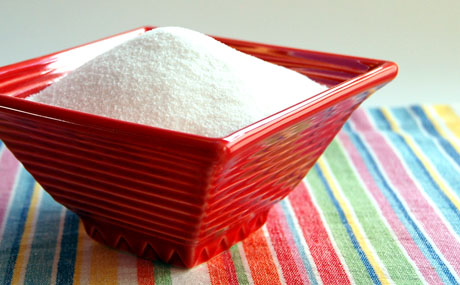 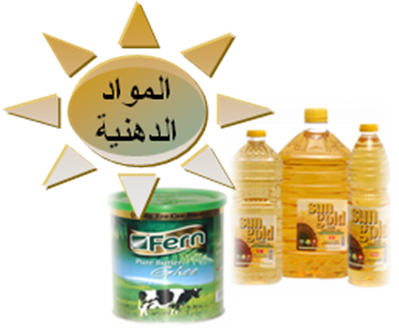 السكر
المادة الدهنية : وتكون أما جامدة كالزبدة والسمن ذا المصدر الحيواني أو النباتي ( المارجرين ) أو سائلة كزيت الذرة .
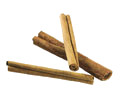 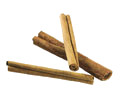 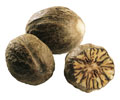 المواد الأساسية التي تدخل في عمل العجائن والمعجنات
البيض:   يستخدم البيض بكثرة في المعجنات 
كمادة رافعة وذلك بضربها جيدا في المضرب ثم خلطها بخفة داخل العجائن.
كمادة رابطة لمكونات العجينة لاحتوائه على البروتين الذي يتجمد بالحرارة.  ( ويفضل عند  استخدامه أن يكون في درجة حرارة الغرفة).
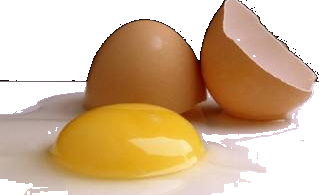 البيض
الملح:   ويدخل في جميع العجائن بكميات صغيرة لتحسين طعم العجائن،
( في حالة إضافة كميات كبيرة منه في العجائن التي تحتوي على خميرة فأنه يعطل نمو الخميرة ويكسب العجائن صلابة)
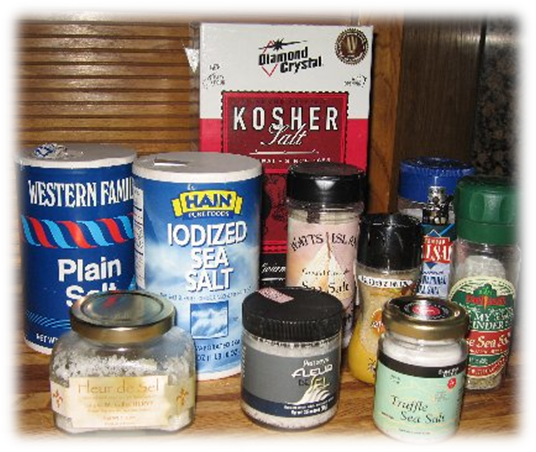 الملح
نكهات
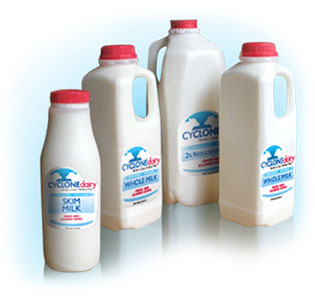 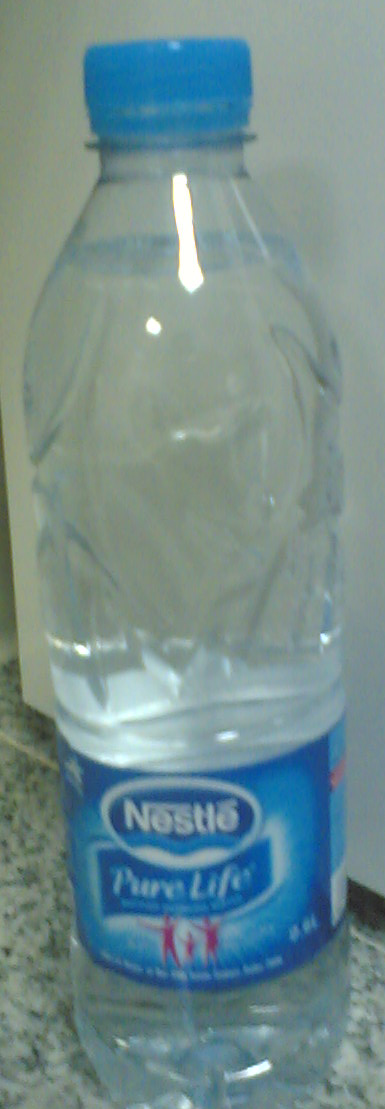 السوائل
السوائل: وتستخدم سوائل كالماء أو الحليب أو الروب أو عصير الفواكه  كالبرتقال.
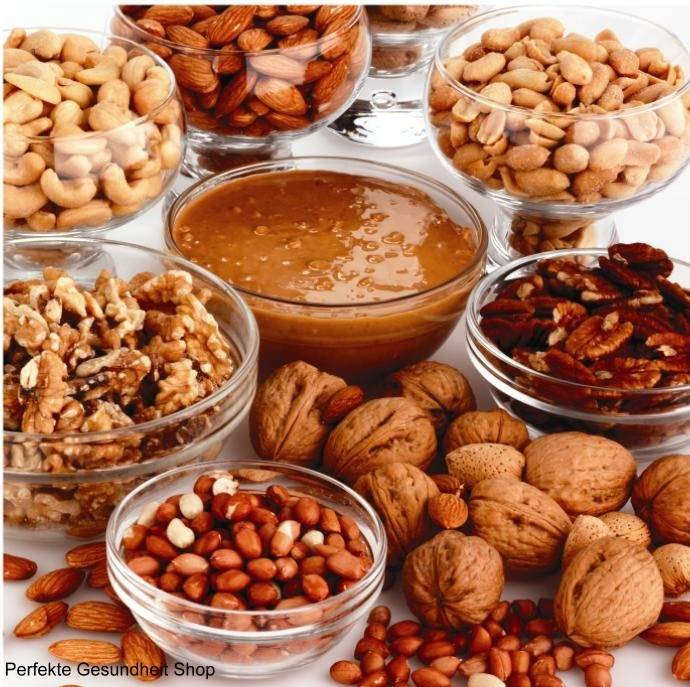 مواد أخرى: مثل الفواكه والتوابل مثل (الهيل والدراسين وجوزة الطيب) والمكسرات والفانيليا وتستخدم في العجائن لتحسين النكهة والمظهر.
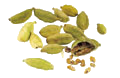 في رسالة واحدة في الشات
تقييم الهدف الأول
1:30
1:29
1:28
1:27
1:26
1:25
1:24
1:23
1:22
1:21
1:20
1:19
1:18
1:17
1:16
1:15
1:14
1:13
1:12
1:11
1:10
1:09
1:08
1:07
1:06
1:05
1:04
1:03
1:02
1:01
1:00
0:59
0:58
0:57
0:56
0:55
0:54
0:53
0:52
0:51
0:50
0:49
0:48
0:47
0:46
0:45
0:44
0:43
0:42
0:41
0:40
0:39
0:38
0:37
0:36
0:35
0:34
0:33
0:32
0:31
0:30
0:29
0:28
0:27
0:26
0:25
0:24
0:23
0:22
0:21
0:20
0:19
0:18
0:17
0:16
0:15
0:14
0:13
0:12
0:11
0:10
0:09
0:08
0:07
0:06
0:05
0:04
0:03
0:02
0:01
End
1:30
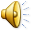 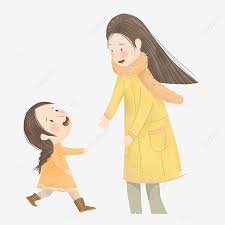 قررت مريم ووالدتها الخروج في رحلة إلى منتزه عذاري وأرادت مريم ووالدتها عمل كيكة البرتقال فخرجوا معاً إلى السوق لشراء مكونات هذه  الكيكة 
فما هي المكونات التي سوف تحتاجها مريم ويجب شرائها ؟
الملح
الدقيق
المادة الدهنية
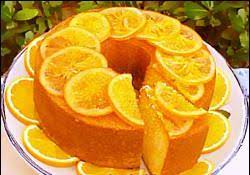 البرتقال
البيض
السكر
المواد الرافعة
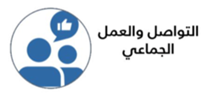 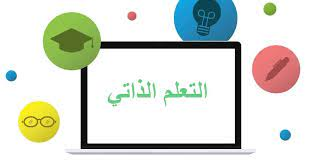 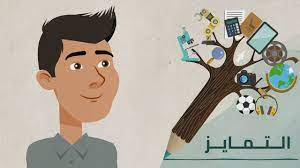 بالاستعانة بالكتاب المدرسي 
اختاري رقم السؤال واكتبيه في الشات
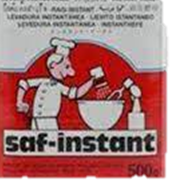 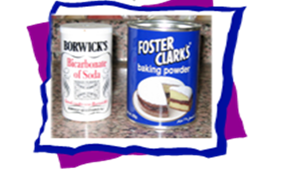 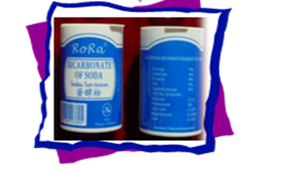 1ـ أذكري عيوب مسحوق بيكربونات الصوديوم وما الكمية المناسبة للاستخدام منه
3ـ لماذا يسمى البييكنج بودر مسحوق الخبز السريع ؟ 
وكيف أتأكد من صلاحيته 
؟
2ـ عرفي الخميرة؟ وماهي الظروف الملائمة لنموها ؟
المواد الأساسية التي تدخل في عمل العجائن والمعجنات
المواد الرافعة:   وتستخدم في العجائن لإدخال كمية من الغاز فتعمل على رفع العجائن وزيادة حجمها فتصبح خفيفة ومسامية من الداخل، ومن أكثرها استخداماً ما يلي:
المواد الرافعة
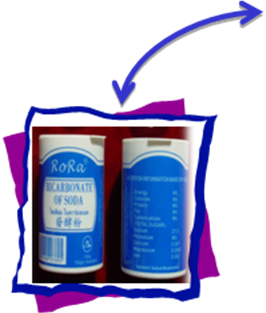 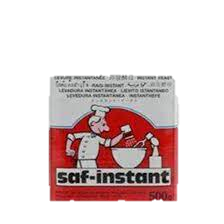 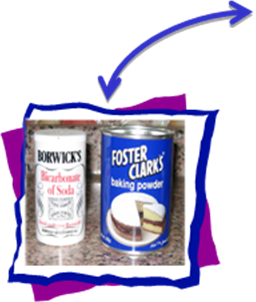 بيكربونات الصوديوم :
هو مسحوق أبيض ناعم يستخدم مع مادة حامضية كالروب أو الليمون أو الخل.
أثناء التفاعل يتكون غاز ثاني أكسيد الكربون الذي يعمل على رفع العجائن.
 ومن عيوبه أنه:
الخميرة :وهي أقدم أنواع المواد الرافعة 
تستخدم في كثير من أنواع العجائن، وخاصة الخبز العادي.
تباع في داخل علب أو أكياس.
هي تتكون من خلايا حية صغيرة تنمو وتتخمر بسرعة داخل عجينة الخبز، فتعمل على رفعها بطريقة تدريجية نتيجة لتكوين غاز ثاني أكسيد الكربون الناتج عن عملية التخمر، وتعمل حرارة الفرن المرتفعة على تخفيف العجينة، فتتماسك فتحتفظ بالشكل الذي وصلت إليه فتنشأ المسامات. وتباع حاليًا في الأسواق خميرة سريعة وسهلة الاستخدام.
مسحوق الخبز ( البيكنغ باودر) :
هو يستخدم بشكل اعتيادي في إنتاج الخبز السريع(يسمى الخبز السريع) لأنه يتم إعداده وخبزه بسرعة بوقت أقل من الخبز المعمول بالخميرة.
هو يحتوي على بيكربونات الصوديوم وحامض. وعندما يختلط السائل الذي في العجين مع مسحوق الخبز يتكون غاز ثاني أكسيد الكربون في الحال.
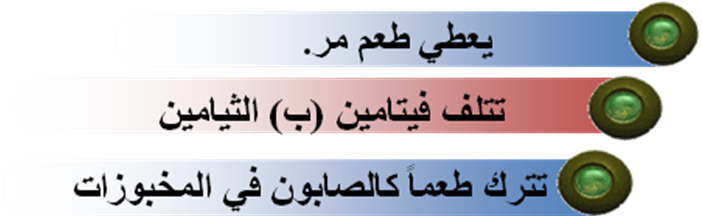 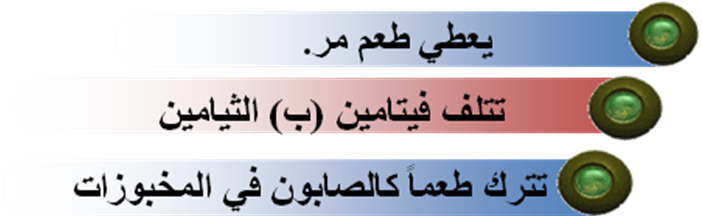 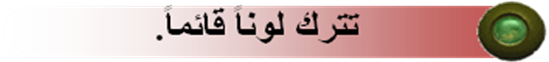 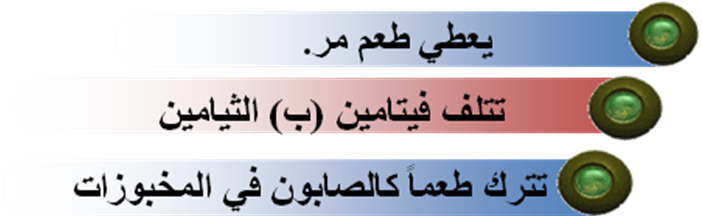 لذا يجب أن تستخدم بكميات قليلة جداً من ½ ـ ¼ ملعقة شاي في العجائن التي يدخل فيها مواد تحتوي على بعض الأحماض.
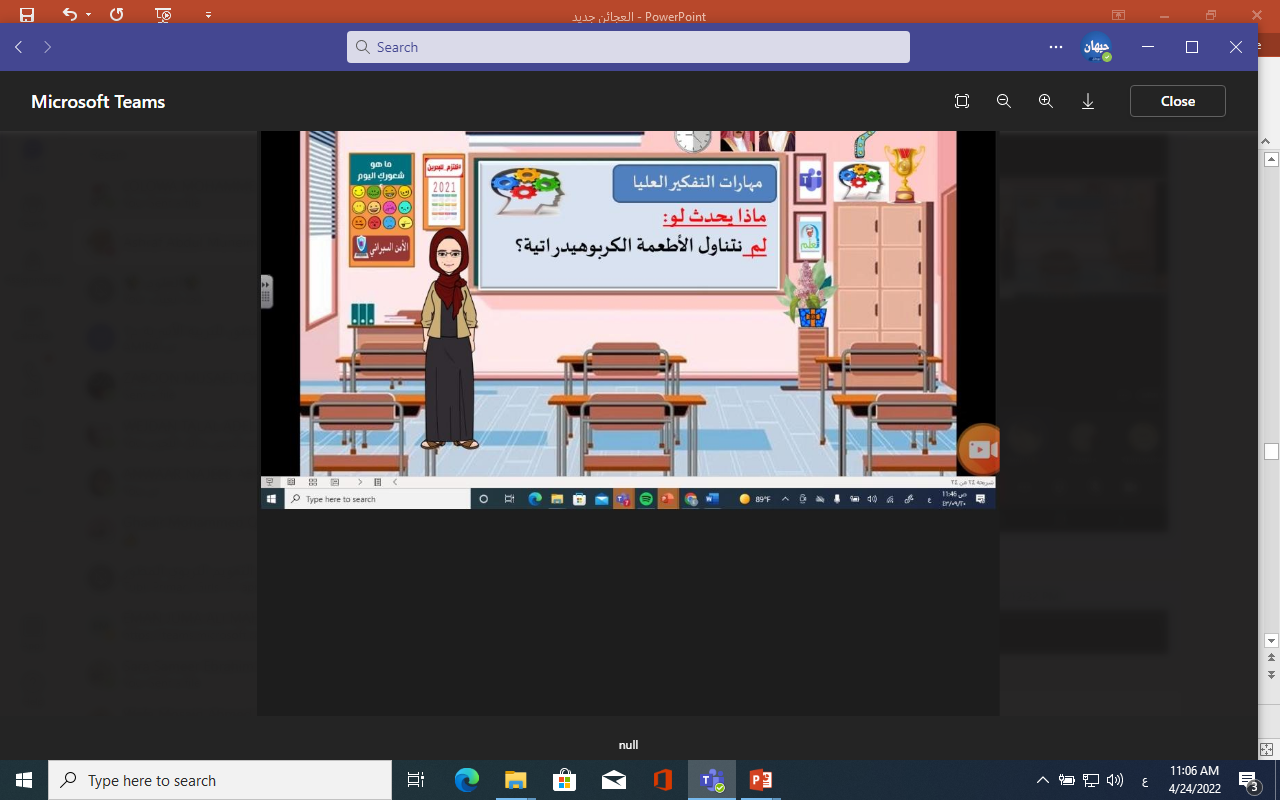 اشترت والدتك مسحوق الخبز السريع ( البيكنج بودر) وتركته في خزائن المطبخ لمدة طويلة وتريد أن تستخدمه فهل لك أن تساعديها بطريقة تكتشف مدى صلاحيته ؟
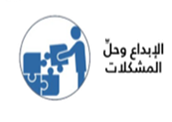 تجربة اختبار المسحوق
تقييم الهدف الثاني
2ـ تقارن بين أنواع المواد الرافعة المستخدمة في العجائن والمعجنات.
2:00
1:59
1:58
1:57
1:56
1:55
1:54
1:53
1:52
1:51
1:50
1:49
1:48
1:47
1:46
1:45
1:44
1:43
1:42
1:41
1:40
1:39
1:38
1:37
1:36
1:35
1:34
1:33
1:32
1:31
1:30
1:29
1:28
1:27
1:26
1:25
1:24
1:23
1:22
1:21
1:20
1:19
1:18
1:17
1:16
1:15
1:14
1:13
1:12
1:11
1:10
1:09
1:08
1:07
1:06
1:05
1:04
1:03
1:02
1:01
1:00
0:59
0:58
0:57
0:56
0:55
0:54
0:53
0:52
0:51
0:50
0:49
0:48
0:47
0:46
0:45
0:44
0:43
0:42
0:41
0:40
0:39
0:38
0:37
0:36
0:35
0:34
0:33
0:32
0:31
0:30
0:29
0:28
0:27
0:26
0:25
0:24
0:23
0:22
0:21
0:20
0:19
0:18
0:17
0:16
0:15
0:14
0:13
0:12
0:11
0:10
0:09
0:08
0:07
0:06
0:05
0:04
0:03
0:02
0:01
End
2:00
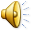 عزيزتي الطالبة المبدعة : سيتم تقيم الهدف الثاني من خلال برنامج الورقة التفاعلية 
خطوات الدخول الى البرنامج :

1- افتحي محرك البحث قوقل والصقي الرابط التالي:



- اجيبي عن الاسئلة بتركيز للتمكن من الإجابة الصحيحة 2
https://www.liveworksheets.com/qx3030590yy
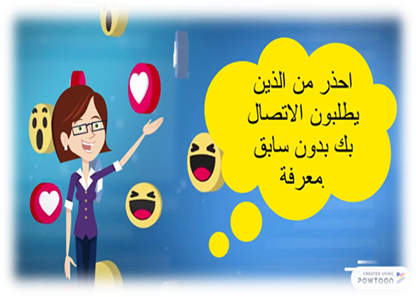 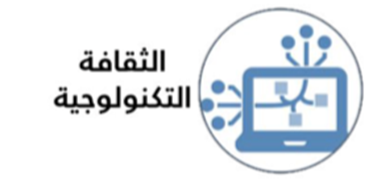 تقييم الهدف الثاني
الزمن
اختاري من الجمل التي أمامك ما يناسب كل صورة من
يسمى مسحوق الخبز السريع
تتلف فيتامين ب
تترك طعماً كالصابون
تستخدم لصناعة الخبز والعجينة الجامدة
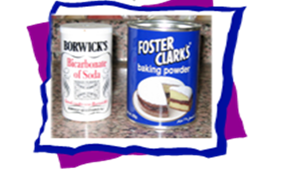 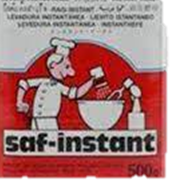 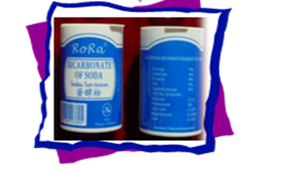 تقسيم العجائن بحسب قوام العجينة
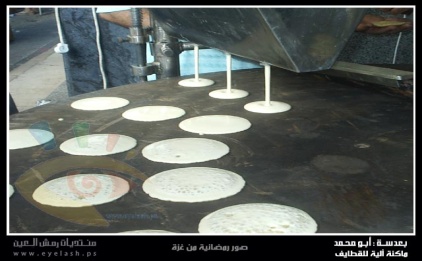 1- العجائن السائلة: التي يُمّكن صبّها من الوعاء مثل:
الكنافة ( اللقيمات أو القطايف أو كيك الحلة ( بان كيك).
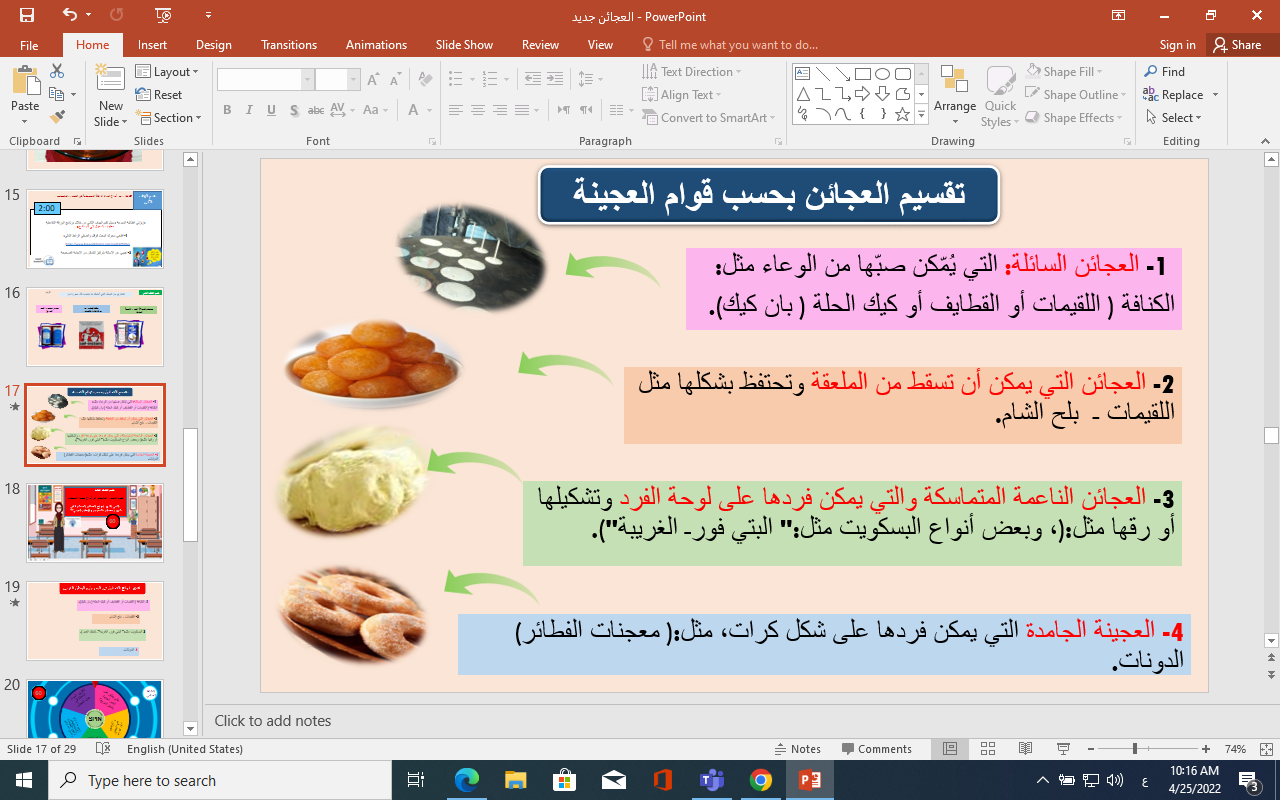 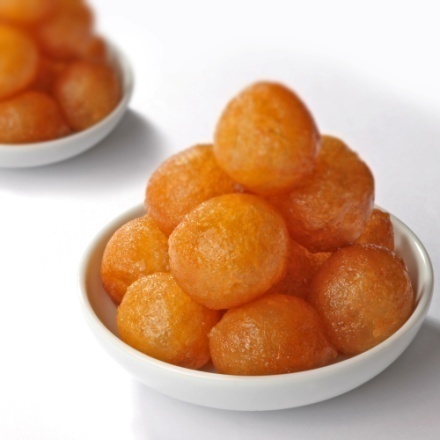 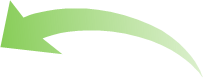 2- العجائن التي يمكن أن تسقط من الملعقة وتحتفظ بشكلها مثل اللقيمات ـ  بلح الشام.
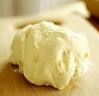 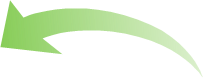 3- العجائن الناعمة المتماسكة والتي يمكن فردها على لوحة الفرد وتشكيلها أو رقها مثل:(، وبعض أنواع البسكويت مثل:" البتي فورـ الغريبة").
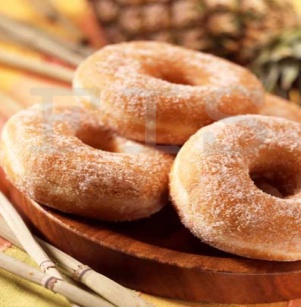 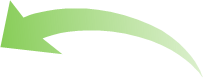 4- العجينة الجامدة التي يمكن فردها على شكل كرات، مثل:( معجنات الفطائر) الدونات.
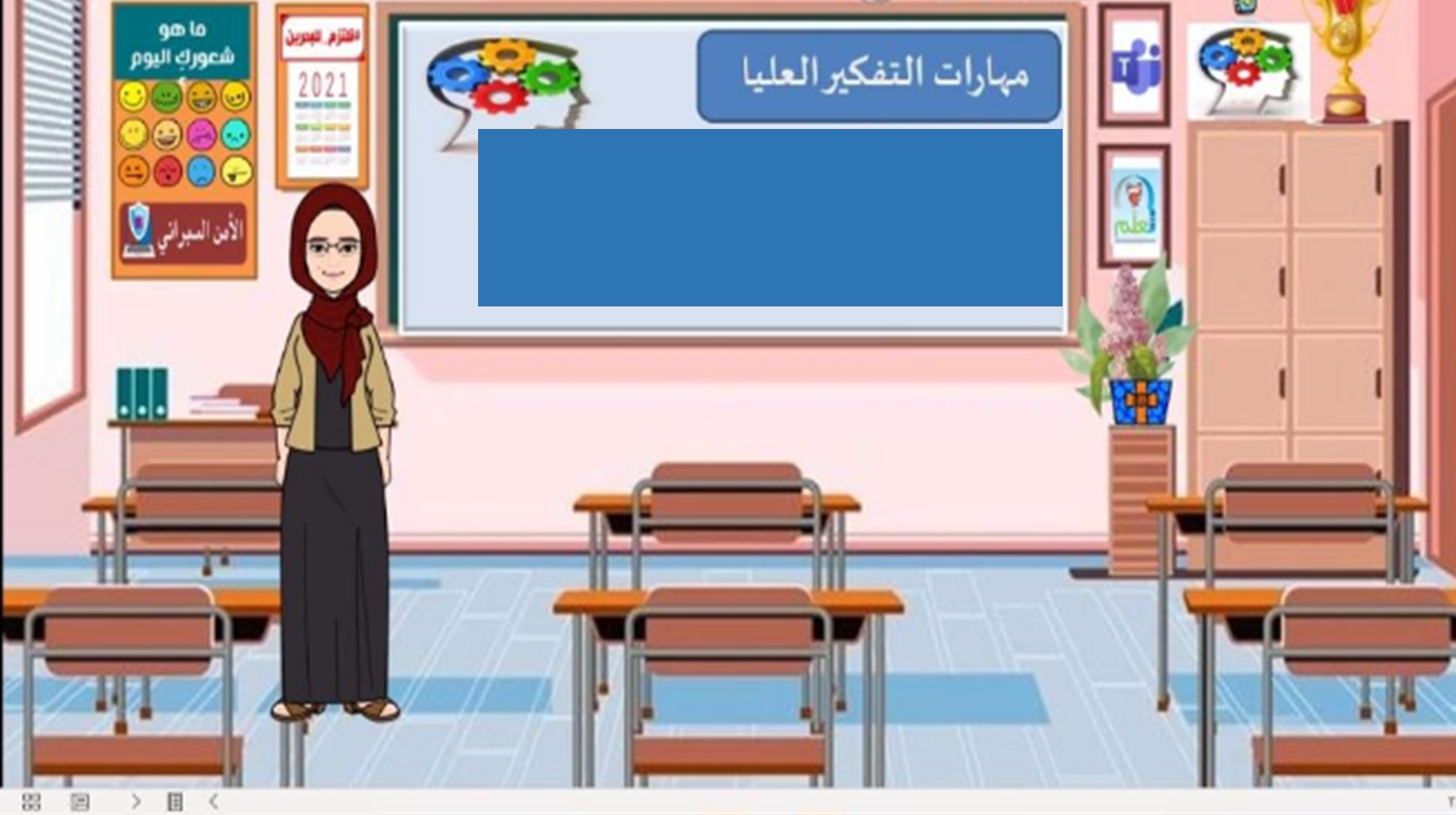 تقييم الهدف الثالث
تقسم العجائن والمعجنات إلى أنواع حسب الاستخدام
ـ أكتبي أشهر أنواع العجائن المنتشرة في شهر رمضان بالبحرين والوطن العربي؟؟
End
1
2
3
4
5
6
7
8
9
10
11
12
13
14
15
16
17
18
19
20
21
22
23
24
25
26
27
28
29
30
31
32
33
34
35
36
37
38
39
40
41
42
43
44
45
46
47
48
49
50
51
52
53
54
55
56
57
58
59
60
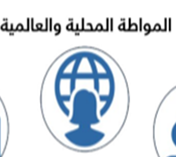 أشهر أنواع العجائن في البحرين والوطن العربي
1ـ الكنافة ( اللقيمات أو القطايف أو كيك الحلة ( بان كيك).
2- اللقيمات ـ  بلح الشام.
3 البسكويت مثل:" البتي فورـ الغريبة"ـ كحك العيد ).
4ـ الدونات.
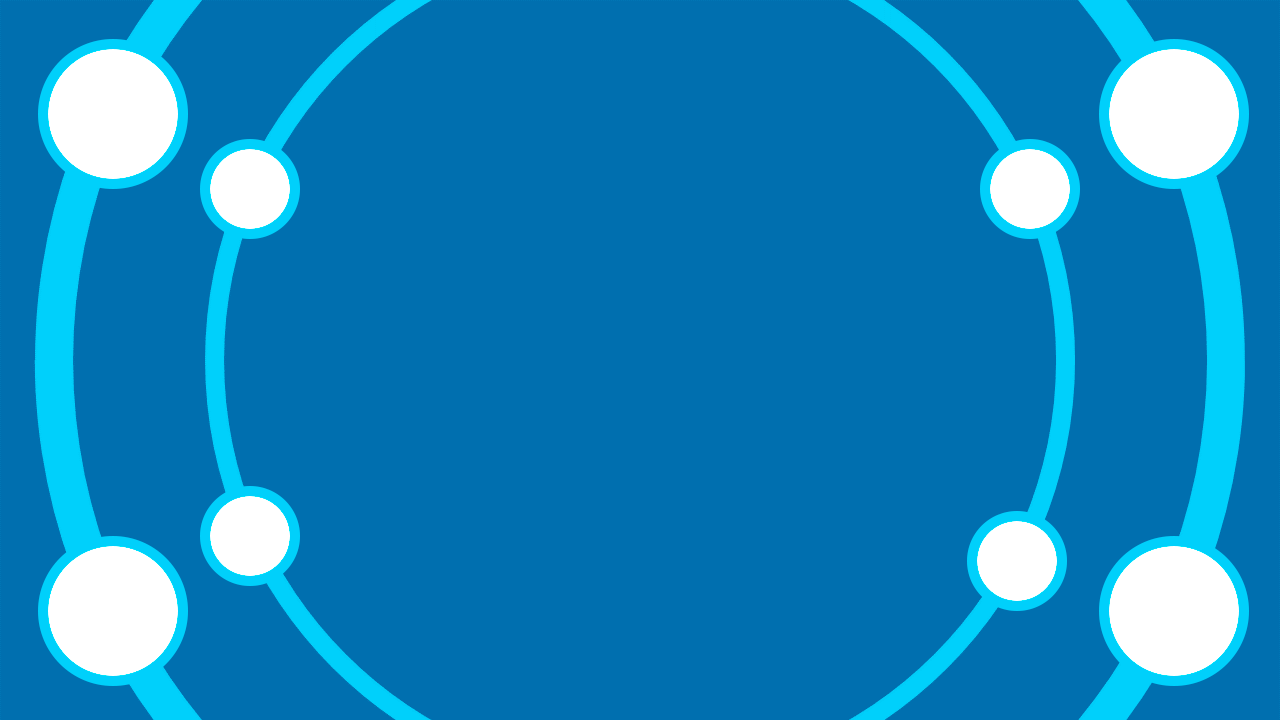 End
1
2
3
4
5
6
7
8
9
10
11
12
13
14
15
16
17
18
19
20
21
22
23
24
25
26
27
28
29
30
31
32
33
34
35
36
37
38
39
40
41
42
43
44
45
46
47
48
49
50
51
52
53
54
55
56
57
58
59
60
النشاط الختامي
أذكري  المواد الداخلة في عمل العجائن
عللي يطلق على الخبز الحديث بالخبز السريع؟
SPIN
ما هو دور البيض في العجائن ؟
الفرق بين الخميرة ومسحوق الخبز ( البيكنغ باودر)( فرق واحد فقط)
عددي أنواع العجائن والمعجنات حسب القوام ؟
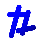 tekhnologic
[Speaker Notes: 5 Segments]
إجابة النشاط التقويمي
إجابة النشاط 
الختامي
طالباتي المتميزات مبدعات خديجة (باستخدام استراتيجية الصف المقلوب(  التعلم الذاتي ) وبالاستعانة بالكتاب المدرسي حددي كلا من .
1ـ طريقة اعداد الكعك الاسفنجي
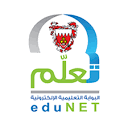 2ـ الأمور الواجب مراعاتها عند اعداد الكيك
استقبل اجابتكن في حلقات النقاش بالبوابة التعليمية
باستخدام استراتيجية الصف المقلوب(  التعلم الذاتي ) 
حددي كلا من .
أنواع الكعك
الخمائر
الفطائر وأنواعها
البسكويت وطرق إعدادها
نماذج لتقسيم العجائن بحسب قوام العجينة
عجائن الكعك.
عجائن الفطائر.
عجائن البسكويت.
عجائن الخميرة.
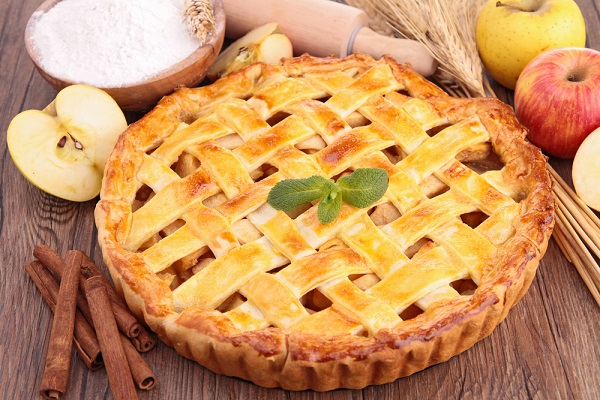 الكعك
الخمائر
الفطائر وأنواعها
البسكويت وطرق إعدادها
البسيط
الدعك
الدسم
عجينة الخبز
الدسم
الفرك
عجينة الخميرة
الأسفنجي
الخفق
نشاط ختامي
1-اكتب جوابًا لكل سؤال من الأسئلة التالية  :
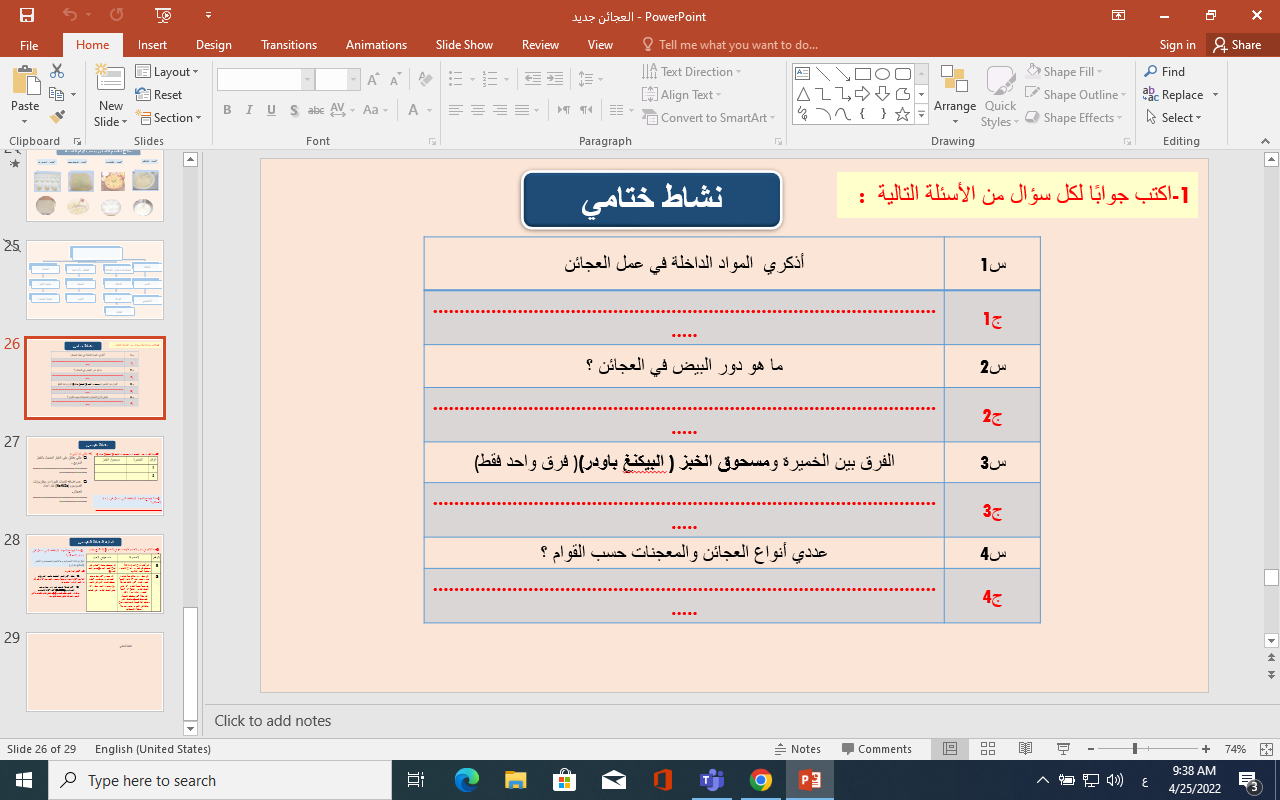 نشاط تقويمي
4- عللي لما يلي :
عللي يطلق على الخبز الحديث بالخبز السريع .
.............................................................................

 عدم اضافه كميات كبيرة من بيكربونات الصوديوم (NaHCO3) عند اعداد العجائن.
.............................................................................
2- ما الفرق بين الخميرة ومسحوق الخبز ( البيكنج بودر )
3- ما أنواع المواد الرافعة التي تدخل في إعداد العجائن؟
......................................................................................
إجابة النشاط التقويمي
3- ما أنواع المواد الرافعة التي تدخل في إعداد العجائن؟
بيكربونات الصوديوم - الخميرة:-مسحوق الخبز (البيكنغ باودر)
2- ما الفرق بين الخميرة ومسحوق الخبز ( البيكنج بودر )
4- عللي لما يلي :
يطلق على الخبز الحديث بالخبز السريع .
لأنه يتم إعداده وخبزه بواسطة مسحوق الخبز بسرعة بوقت أقل من الخبز المعمول بالخميرة.
 عدم اضافه كميات كبيرة من بيكربونات الصوديوم (NaHCO3) عند اعداد العجائن.
يترك لون قاتم- يتلف فيتامين (ب)- يعطي طعم كالصابونة في المخبوزات- كما يعطي احيانًا طعم مر.
النشاط الختامي